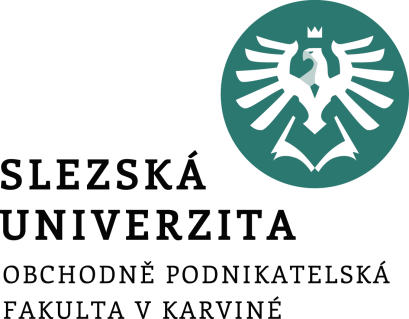 Informační systémy v cestovním ruchuINMBPSCR
Úvodní informace a požadavky na absolvování
Ing. Radim Dolák, Ph.D.
Obecné informace o předmětu
12 x přednáška // 45 minut
Přednášky budou zaměřeny na teoretické znalosti, které budou součástí průběžného testu i zkoušky.
Po 9:45–10:30 A216

12 x seminář // 90 minut
Po 10:35–12:10 A216
Semináře budou zaměřeny na praktické ukázky a samostatnou práci studentů.




Poznámka:
V případě uzavření univerzity z epidemiologických důvodů bude výuka probíhat online prostřednictvím aplikace MS TEAMS.
Obecné informace o předmětu – obsah kurzu
1. Základní pojmy z teorie systémů a teorie informací
Data. Informace. Systém. Informační systém (IS). Prvky systému. Vazby. Obecné a kontextové charakteristiky. Nástroje a metody tvorby, distribuce a prezentace informací. Příprava informačních a propagačních materiálů. Vyhledávání informací. Informační centra. Internet.
2. Zákaznické prostředí a zákaznicky orientované systémy
Typy systémů v gastronomii, hotelnictví a turismu. Potřeby a požadavky zákazníků. Klasifikace a charakteristika objektů a služeb v gastronomii, hotelnictví a turismu.
3. Architektury a specifika IS ve firmách zaměřených na cestovní ruch a turismus
Architektura IS. Objekty a datové a informační toky. Využití IS v gastronomii, hotelnictví a turismu - informační centra, hotely, stravovací zařízení, cestovní agentury, letecké společnosti, dopravní společnosti.
4. Rezervační a poptávkové systémy
Oblasti využití rezervačních a poptávkových systémů. Technologie rezervačních a poptávkových systémů. Charakteristika vybraných systémů - Amadeus, Galileo, Mevris, Wordspan, apod.
Obecné informace o předmětu – obsah kurzu
5. Systémy pro podporu řízení a provozu ubytovacích a stravovacích zařízení
Definice kvality a jejího významu v gastronomii a cateringu. Definice faktorů ovlivňujících úroveň poskytovaných služeb. Mezinárodní systémy/standardy kvality služeb v oblasti cestovního ruchu. Analýza současného stavu kvality služeb v ČR. Možnosti zavedení systému kvality v ČR. Softwarová podpora. Moduly systémů. EET.
6. Geografické informační systémy (GIS)
Geoobjekty. Geodata. Mapy. Plánování tras. Mobilní komunikační zařízení. GPS (Global Positioning System) navigace. On-line GIS. Využití GIS v cestovním ruchu. Geocaching.
7. Projekty na informační podporu činností ve firmách zaměřených na cestovní ruch a turismus
Realizace výchozí analýzy. Návrh architektury. Implementace. Evaluace. Zvýšení hodnoty služeb.
8. Vývojové trendy v oblasti využití IS/ICT v cestovním ruchu a turismu
E-tourism. Virtuální cestovní ruch. Turistické informační portály. Mobilní aplikace. Online dopravní situace, předpověď počasí, webkamery. Sociální sítě. Vzájemné sdílení zkušeností. Rychle se rozvíjející služby využívají IS/ICT v oblastech ubytování (Airbnb, CouchSurfing) a dopravy (Uber, Liftago, Taxify).
Požadavky na absolvování kurzu
1) Průběžný online test přes IS SLU – 20 bodů 
2) Seminární práce odevzdaná do 20.12.2020 přes IS SLU – Odevzdávárna– 20 bodů 
3) Závěrečná písemná zkouška na univerzitě – 60 bodů
Hodnocení:
A   94 -100 b.
B   85 - 93b.
C   77 - 84 b.
D   69 – 76 b.
E   60 - 68 b.
F    0 - 59 b.
Nebude se vyžadovat pro splnění studijních povinností minimální docházka na semináře stanovená v sylabech.
Poznámka:
V případě uzavření univerzity z epidemiologických důvodů proběhne závěrečná písemná zkouška formou online testu přes IS SLU.
Výukové materiály
IS SLU: 
https://is.slu.cz/auth/el/opf/zima2020/INMBPSCR/um/
Kontakty
Ing. Radim Dolák, Ph.D.
dolak@opf.slu.cz
A405

Konzultační hodiny pro období výuky v zimním semestru:
Pondělí: 13:00-14:00
Úterý: 14:45-16:15, 18:00-18:30